Quan sát tranh
1
a. Em thấy cảnh gì trong tranh?
b. Khi người thân bị ốm, em thường làm gì?
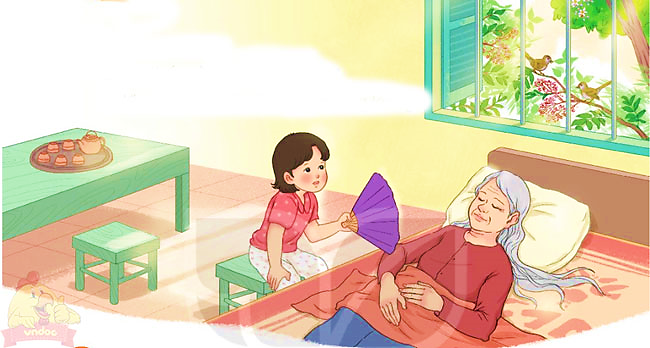 Đọc
2
Quạt cho bà ngủ
Ơi chích choè ơi!Chim đừng hót nữa,Bà em ốm rồi,Lặng cho bà ngủ.
Căn nhà đã vắngCốc chén lặng imĐôi mắt lim dimNgủ ngon bà nhé.
(1)
(3)
lim dim
Bàn tay bé nhỏVẫy quạt thật đềuNgấn nắng thiu thiuĐậu trên tường trắng.
Hoa cam, hoa khếChín lặng trong vườn,Bà mơ tay cháuQuạt đầy hương thơm.
(2)
(4)
thiu thiu
Ngấn nắng
(Thạch Quỳ)
Giải nghĩa từ
Ngấn nắng
Thiu thiu
Lim dim
Nắng dịu nhẹ của buổi chiều tà.
Một xíu nắng qua khe cửa chiếu vào nhà.
Đôi mắt chưa nhắm hẳn, còn mở hé hé.
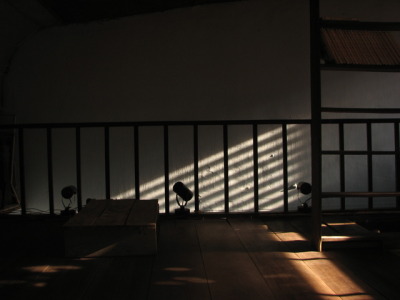 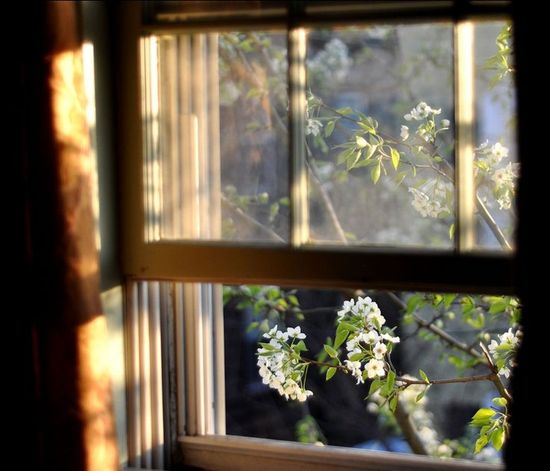 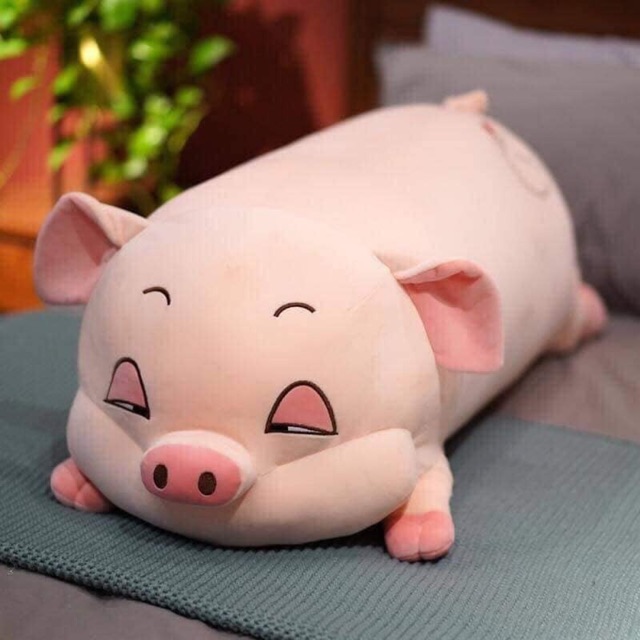 Đọc
2
Quạt cho bà ngủ
Ơi chích choè ơi!Chim đừng hót nữa,Bà em ốm rồi,Lặng cho bà ngủ.
Căn nhà đã vắngCốc chén lặng imĐôi mắt lim dimNgủ ngon bà nhé.
(1)
(3)
Bàn tay bé nhỏVẫy quạt thật đềuNgấn nắng thiu thiuĐậu trên tường trắng.
Hoa cam, hoa khếChín lặng trong vườn,Bà mơ tay cháuQuạt đầy hương thơm.
(2)
(4)
(Thạch Quỳ)
Đọc
2
Quạt cho bà ngủ
Ơi chích choè ơi!Chim đừng hót nữa,Bà em ốm rồi,Lặng cho bà ngủ.
Căn nhà đã vắngCốc chén lặng imĐôi mắt lim dimNgủ ngon bà nhé.
(1)
(3)
Bàn tay bé nhỏVẫy quạt thật đềuNgấn nắng thiu thiuĐậu trên tường trắng.
Hoa cam, hoa khếChín lặng trong vườn,Bà mơ tay cháuQuạt đầy hương thơm.
(2)
(4)
(Thạch Quỳ)
Tìm tiếng cùng vần với mỗi tiếng trắng, vườn, thơm
3
Trắng
Nắng
Bằng, nặng, thắng, thẳng, băng, gắng, hằng, phẳng, trăng, căng,…
Tìm tiếng cùng vần với mỗi tiếng trắng, vườn, thơm
3
Vườn
Mượn, sườn, vươn, lượn, vượn, trườn, lườn, ưỡn,…
Thơm
Rơm, bơm, bờm, rởm, cơm, chờm, sớm, lởm, mớm,…
Trả lời câu hỏi
4
a
Vì sao bạn nhỏ không muốn chích choè hót nữa?
Bạn nhỏ làm gì trong lúc bà ngủ?
b
c
Em nghĩ gì về bạn nhỏ trong bài thơ?
Trả lời câu hỏi
4
a
Vì sao bạn nhỏ không muốn chích choè hót nữa?
Bạn nhỏ không muốn chích choè hót nữa vì cần giữ yên lặng để bà ngủ.
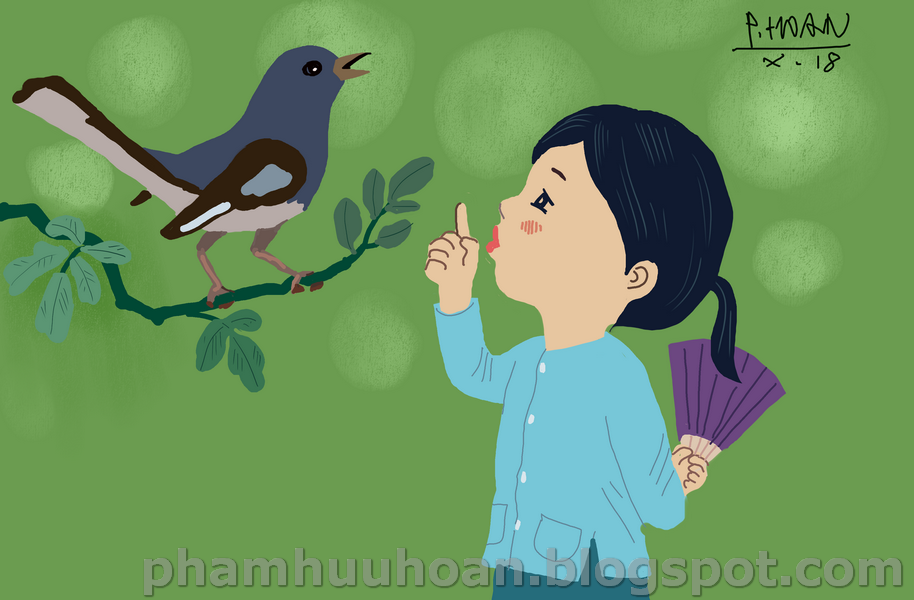 Trả lời câu hỏi
4
Bạn nhỏ làm gì trong lúc bà ngủ?
b
Trong lúc bà ngủ, bạn nhỏ quạt mát cho bà.
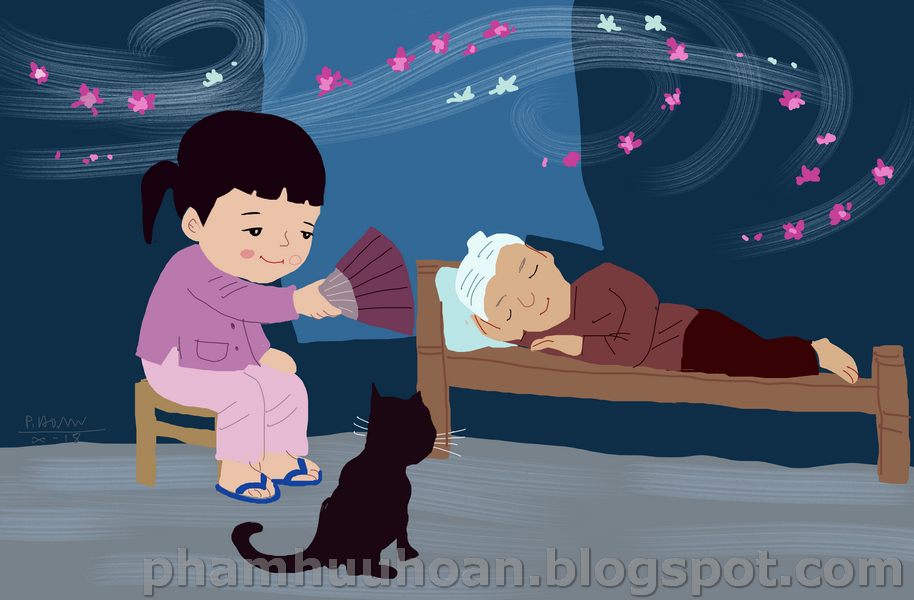 Trả lời câu hỏi
4
c
Em nghĩ gì về bạn nhỏ trong bài thơ?
Ngoan ngoãn
Hiếu thảo
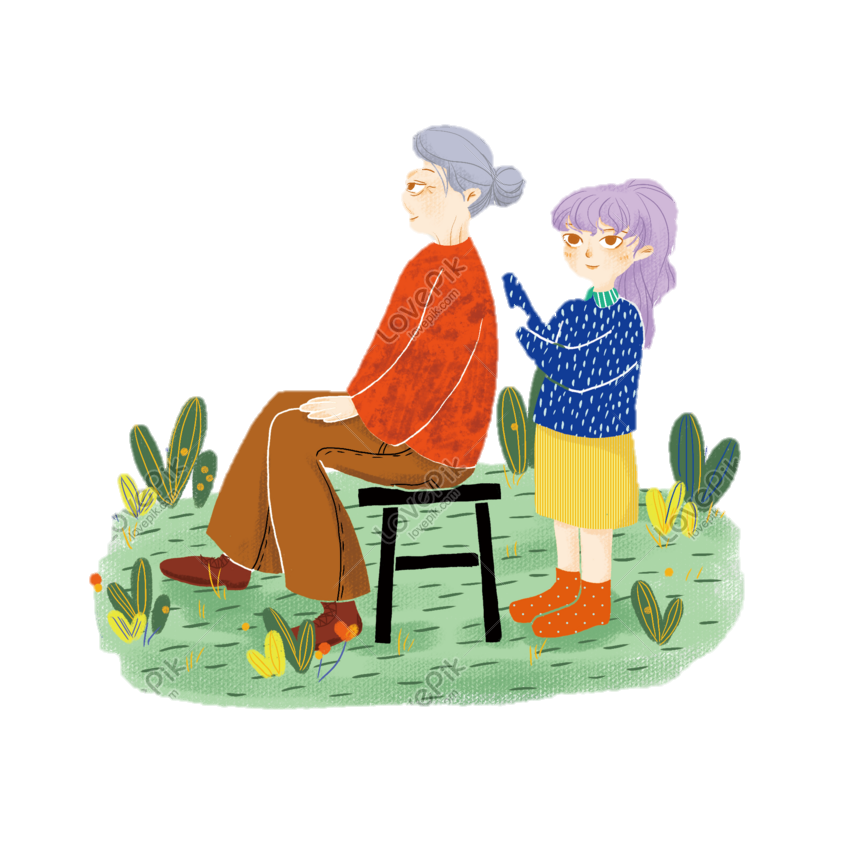 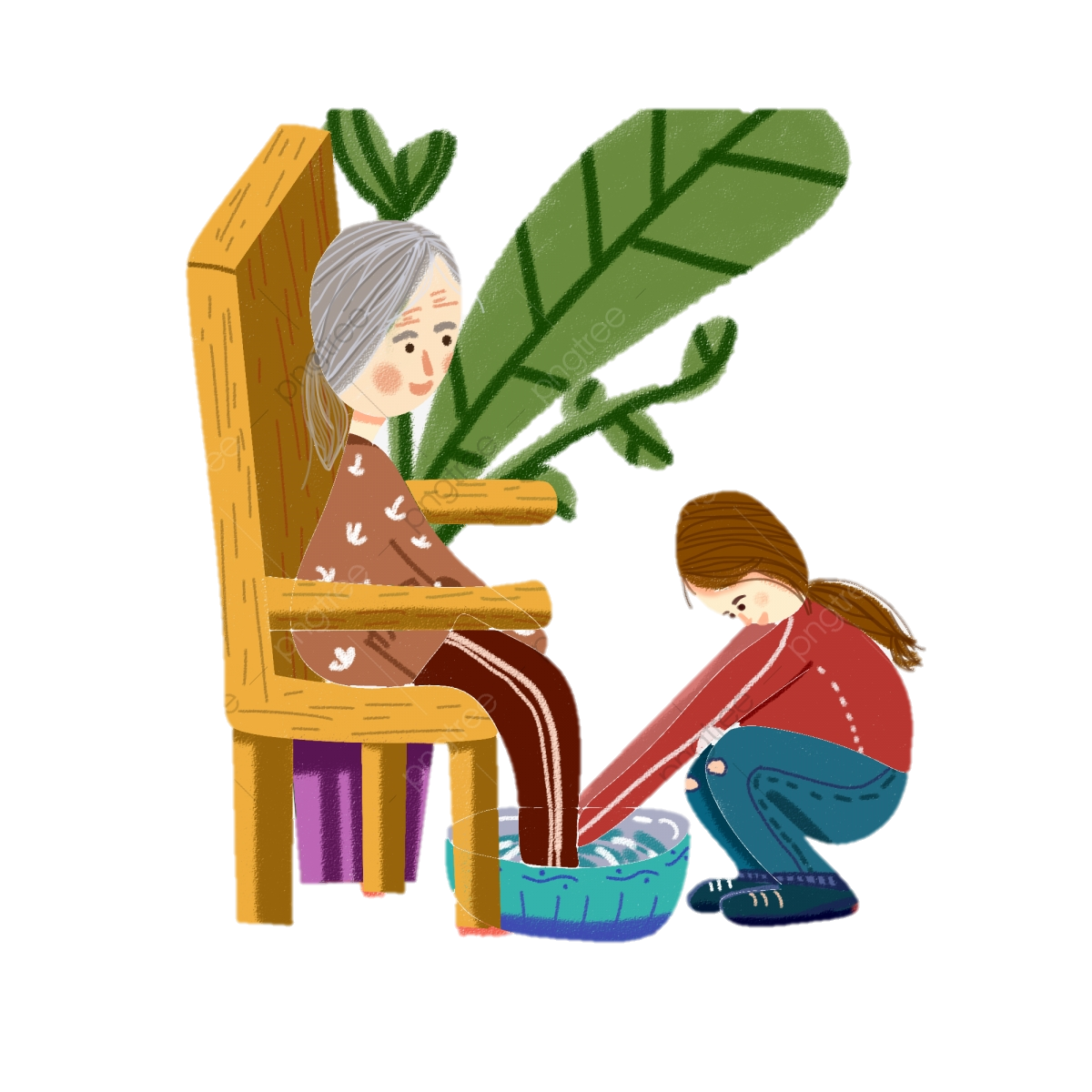 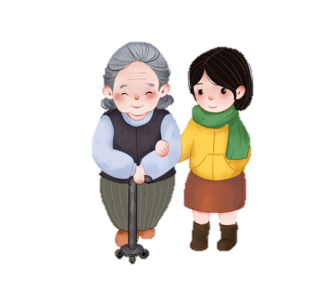 Học thuộc lòng khổ thơ thứ hai và thứ ba
5
Bàn tay bé nhỏVẫy quạt thật đềuNgấn nắng thiu thiuĐậu trên tường trắng.
Căn nhà đã vắngCốc chén lặng imĐôi mắt lim dimNgủ ngon bà nhé.
(3)
(2)